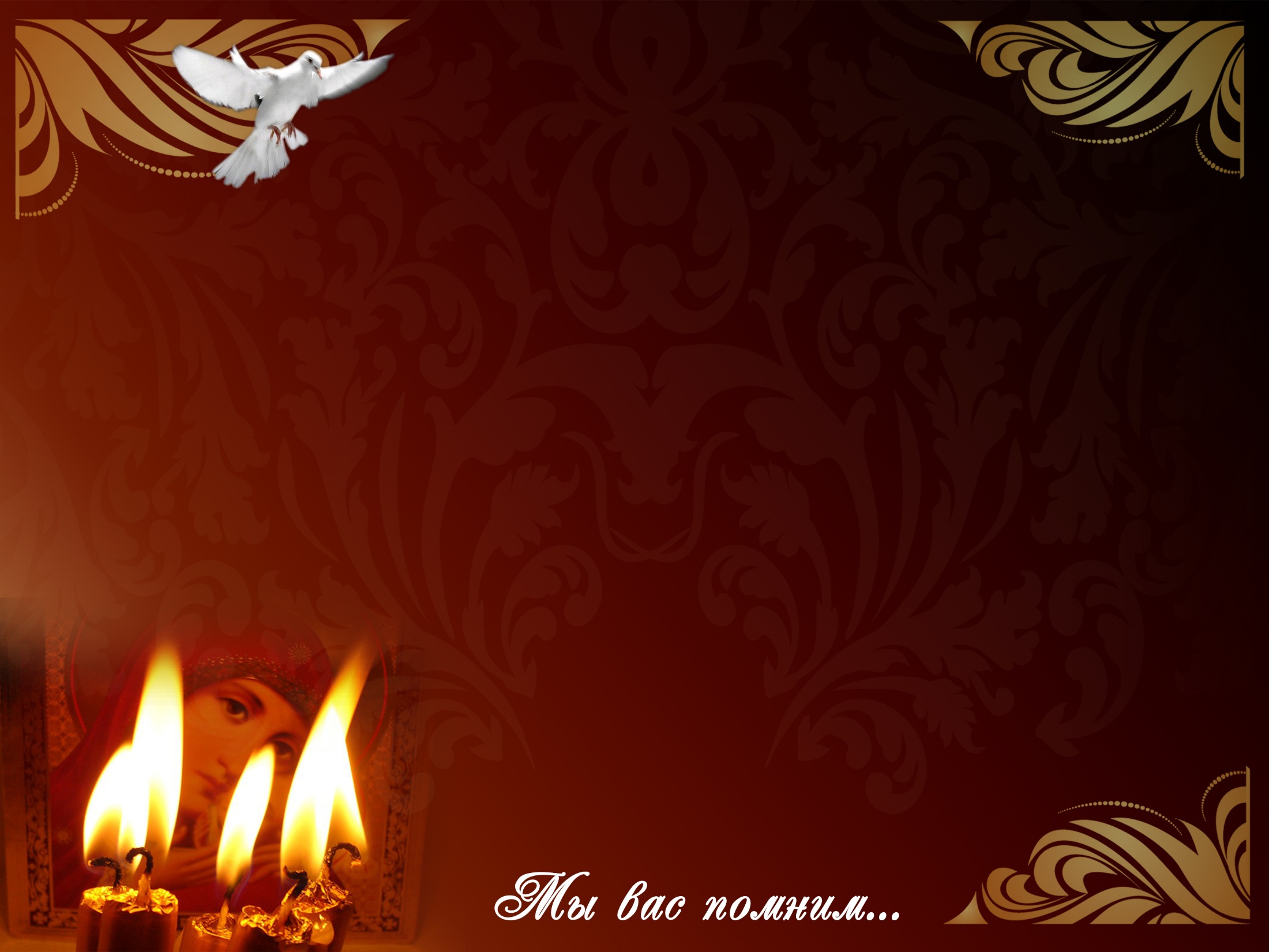 Литературно-историческая композиция
«ЧЕСТЬ ИМЕЮ!»
Офицеры российские – доблесть и честь! Мы горды Вашей жизни примером.
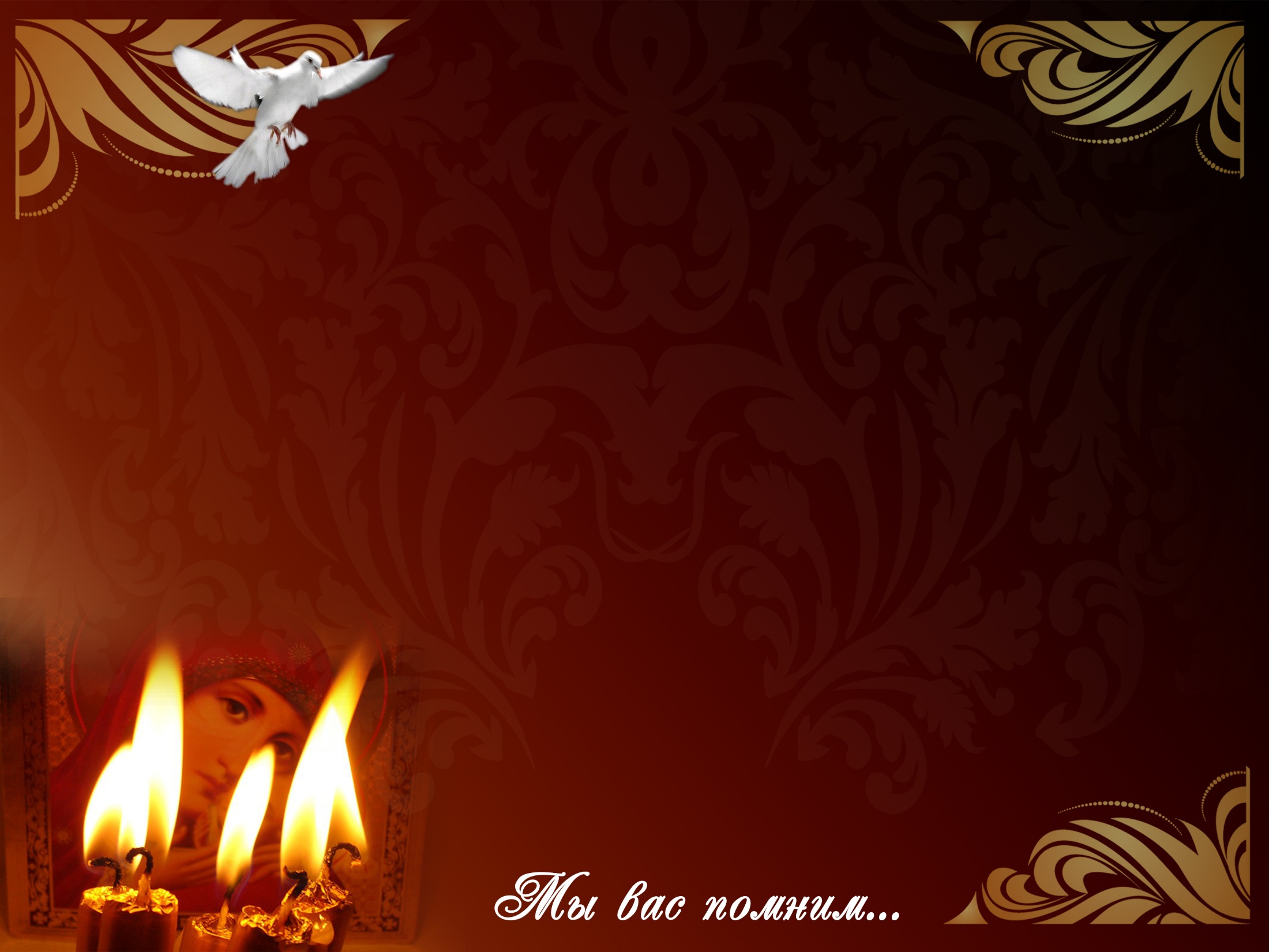 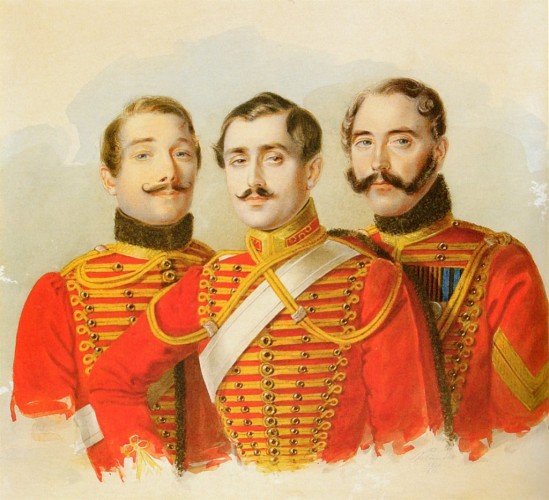 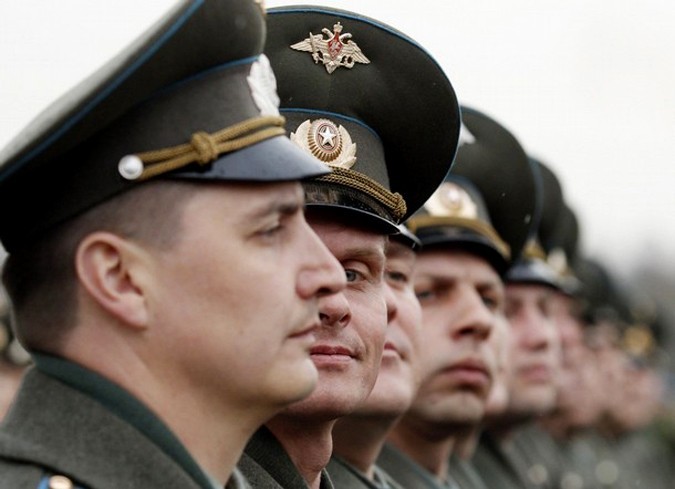 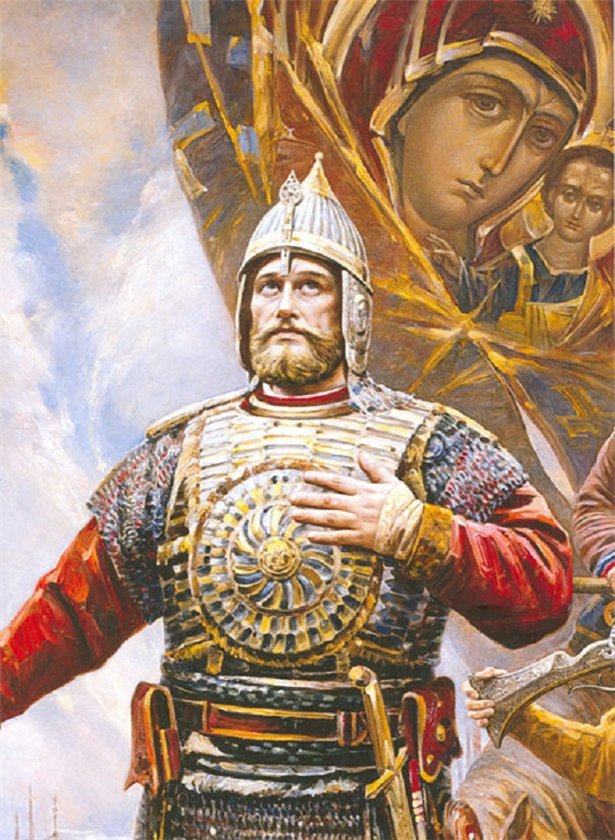 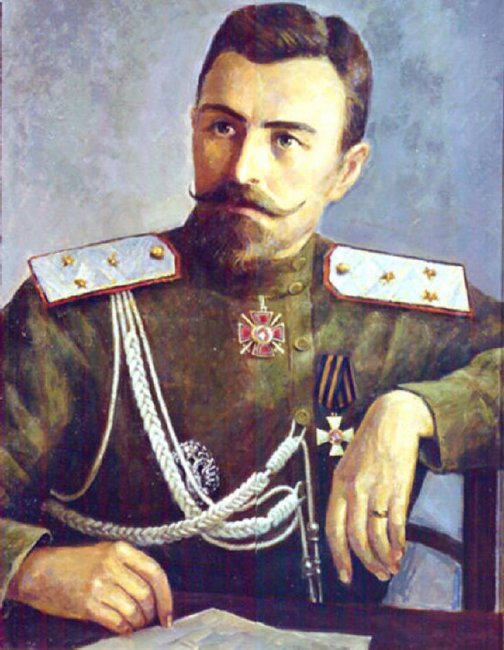 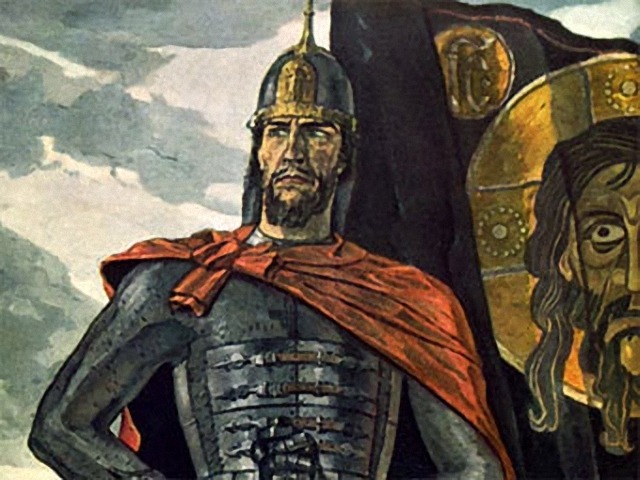 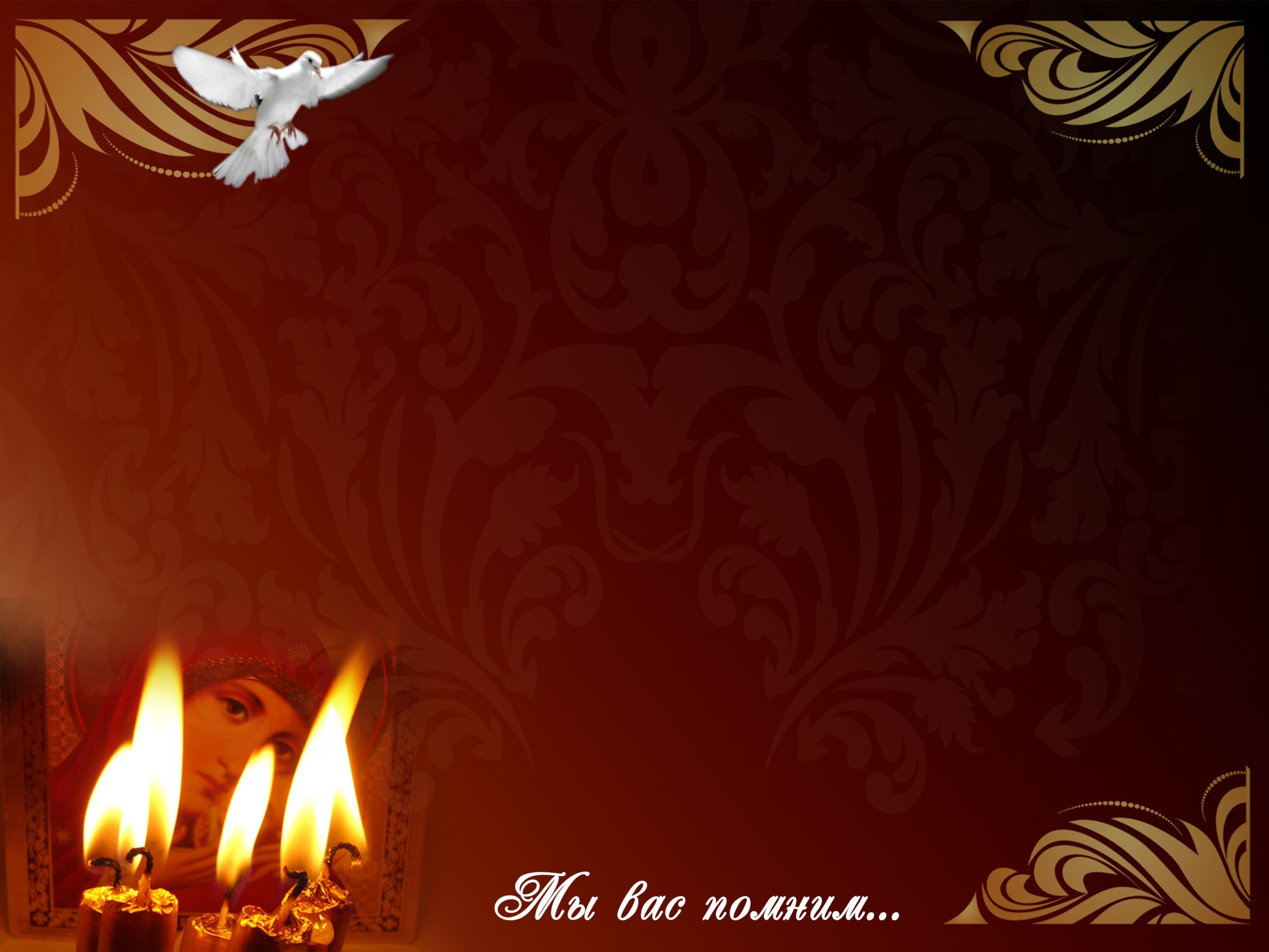 «В службе честь» - 
вот главный завет Петра I
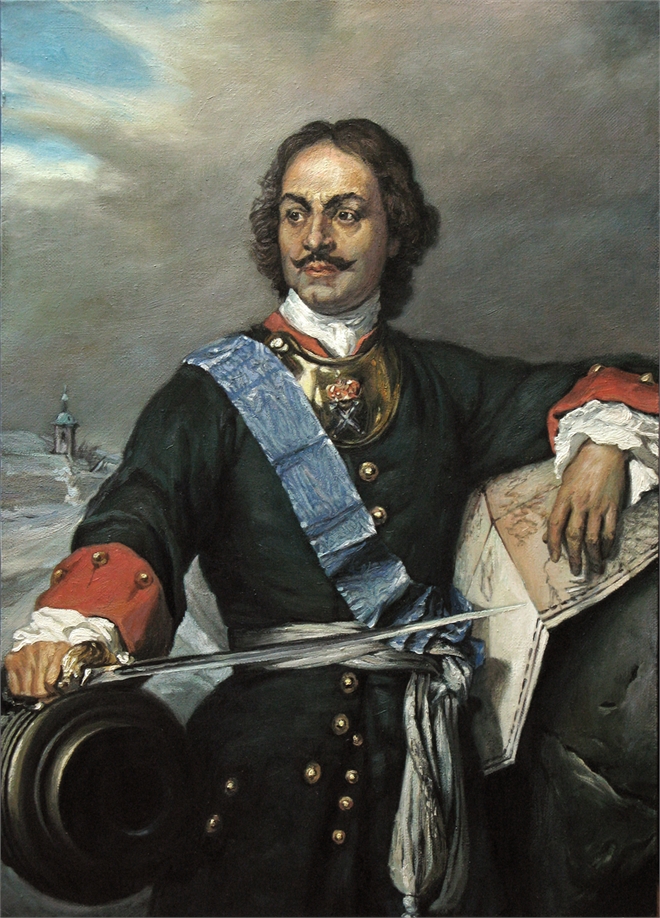 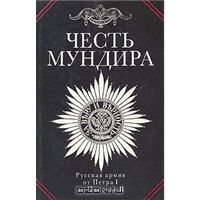 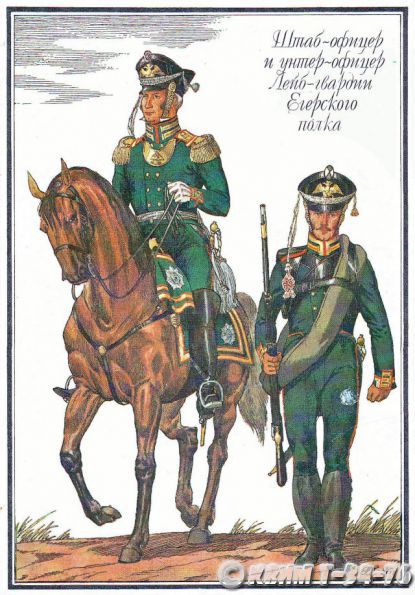 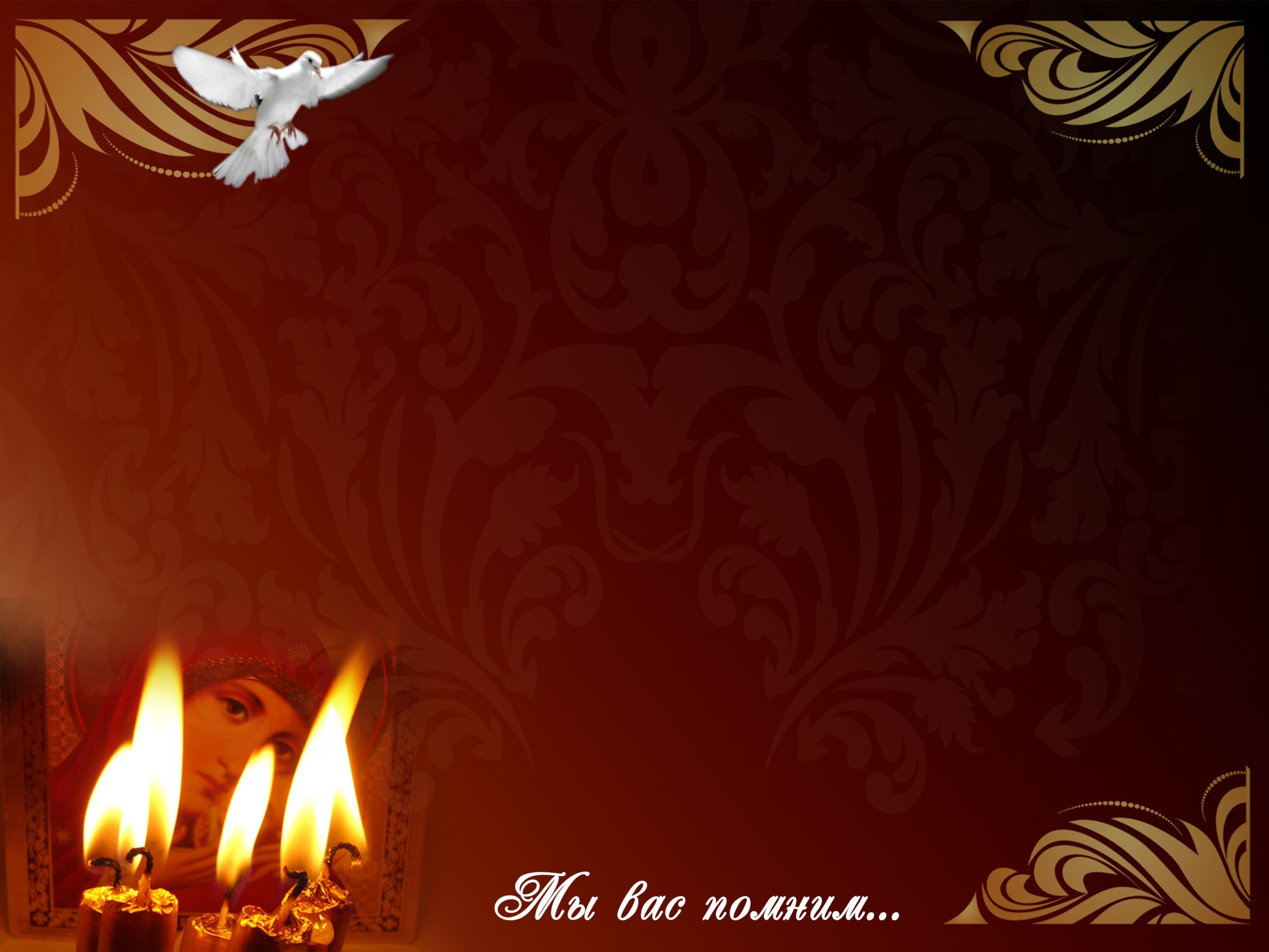 Век XIX, богат был на события
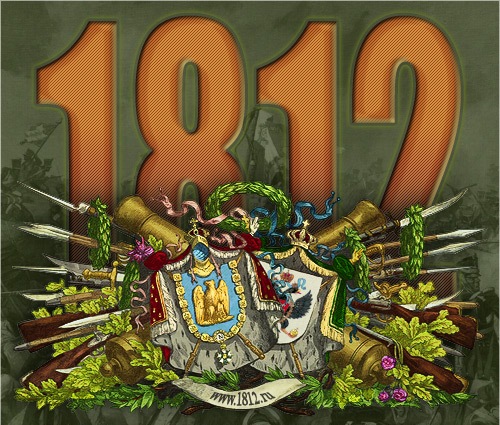 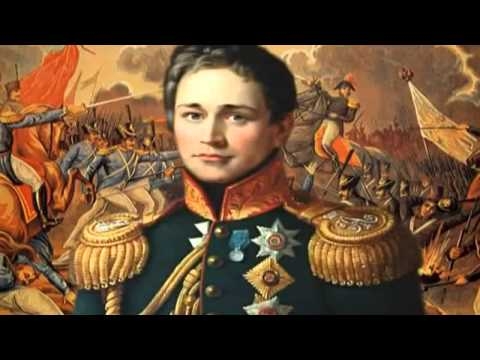 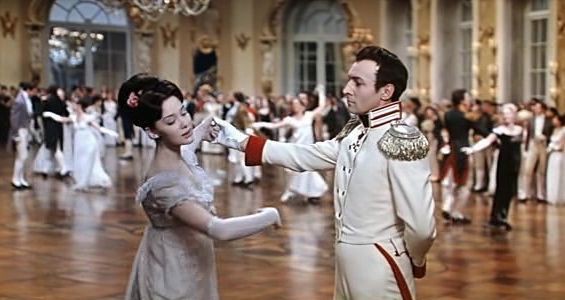 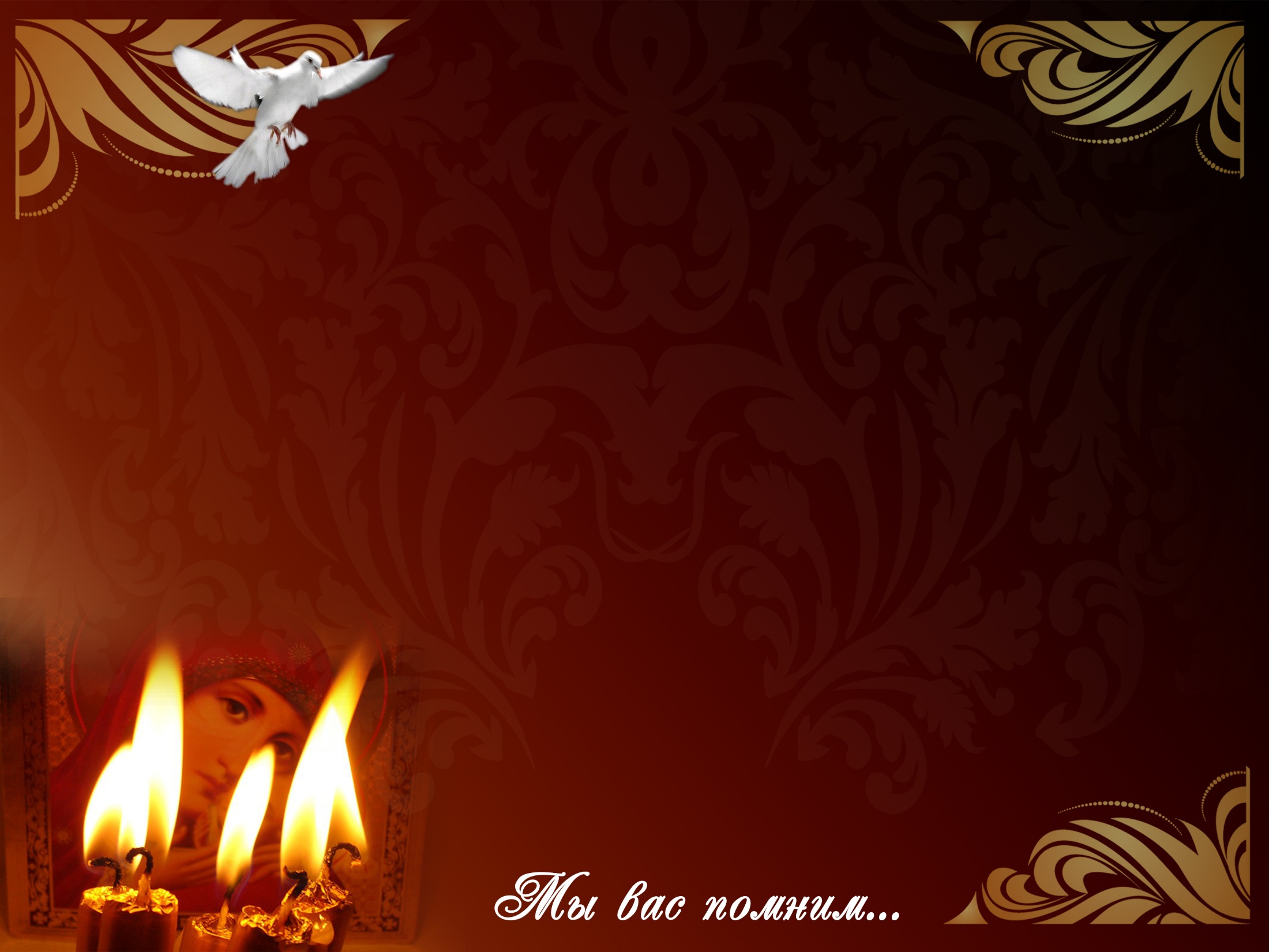